Natural milk inhibitors
Dr. Sanjeev Kumar
Associate Professor-cum-Senior Scientist
& Head   Dept. of  Dairy Technology 
SGIDT, Patna
Natural preservatives in milk
Immnoglobulins
Lactoferrin
Lysozyme
Immunoglobulins
Antibodies synthesized in response to stimulation by specific antigens
Offers non-specific humoral immunity response to Gram –ve enteric & respiratory
bacteria
Buffalo colostrum: 76.2 µg/ 100 g whey protein, Buffalo milk: 43.4 µg/100g WP
Cow colostrum: 40.1 µg/ 100 g whey protein, Cow milk: 0.45µg/100g WP
Confers a high degree of immunity as antibodies especially to the neonates
Lactoferrin
Lactoferrin is a Fe-binding globular glycoprotein is one of the components  of the immune system of the body
It has antimicrobial activity e.g., bacteriostatic, bacteriocidal and  fungicide
Antimicrobial activity results from its unsaturated Fe character, as it is  only 5-30% saturated with Fe and removes Fe from the microbes
Shown to inhibit the grown of food borne pathogens e.g., E. coli & S.  aureus
Lysozyme

Lysozyme, also known as muramidase or N-  acetylmuramide glycanhydrolase, are glycoside  hydrolase enzymes
It damages bacterial cell walls by catalyzing hydrolysis  of 1,4-ß-linkages between N- acetylmuramic acid & N-  acetyl-D-glucosamine in a peptidoglycan and between  N-acetyl-D-glucosamines in chitodextrins
Lysozyme is abundant in a number of secretions e.g.,  tears, saliva, human milk and mucus
Lysozyme

Bovine milk: 13 µg/100ml
Human milk 10-39 mg/100ml (3000 times more activity than  bovine milk)
Egg albumin is the richest source
Lysozyme is a natural form of protection from pathogens  like Salmonella, E.coli, and Pseudomonas
Egg white lysozyme is used to prevent “late blowing of  cheese” because it inhibits the growth of Clostridium  tyrobutyricum spores
Effect of Pasteurization on  antimicrobial components of milk
Limitations of Practical Application of
Natural Preservatives
None of the three natural preservatives could be used in practical  conditions for mass preservation of milk:
Present in very small quantities in milk
Unavailability in large quantities
Expensive fractionation methods
Specific against bacterial action
Ineffective when at high bacterial load

During the last decades research was concentrated to combine  chemical preservation with naturally occurring bio-protective  factors
Lactoperoxidase/ thiocyanate/ hydrogen peroxide system (LP-s)
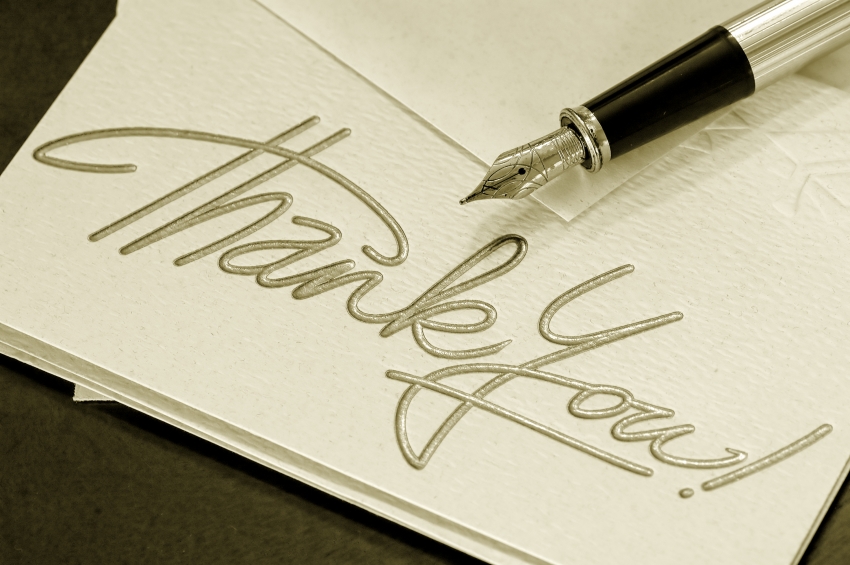